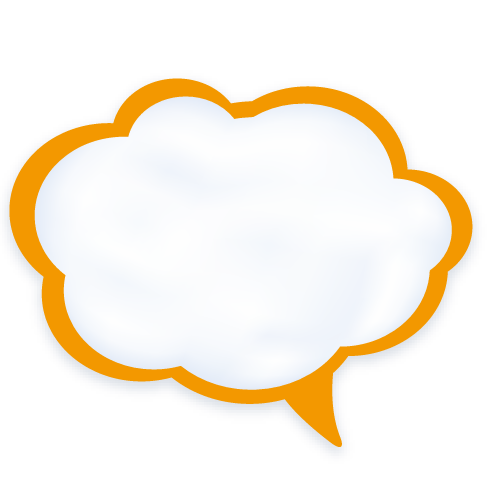 KHỞI ĐỘNG
Nối các ý cột A và cột B sao cho phù hợp
[Speaker Notes: Kim Dung 0336032445 https://www.facebook.com/phamkimdung25/]
Kim Dung 0336032445 https://www.facebook.com/phamkimdung25/
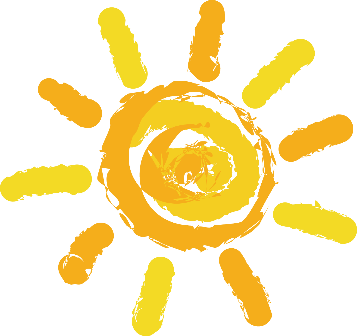 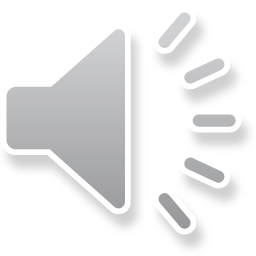 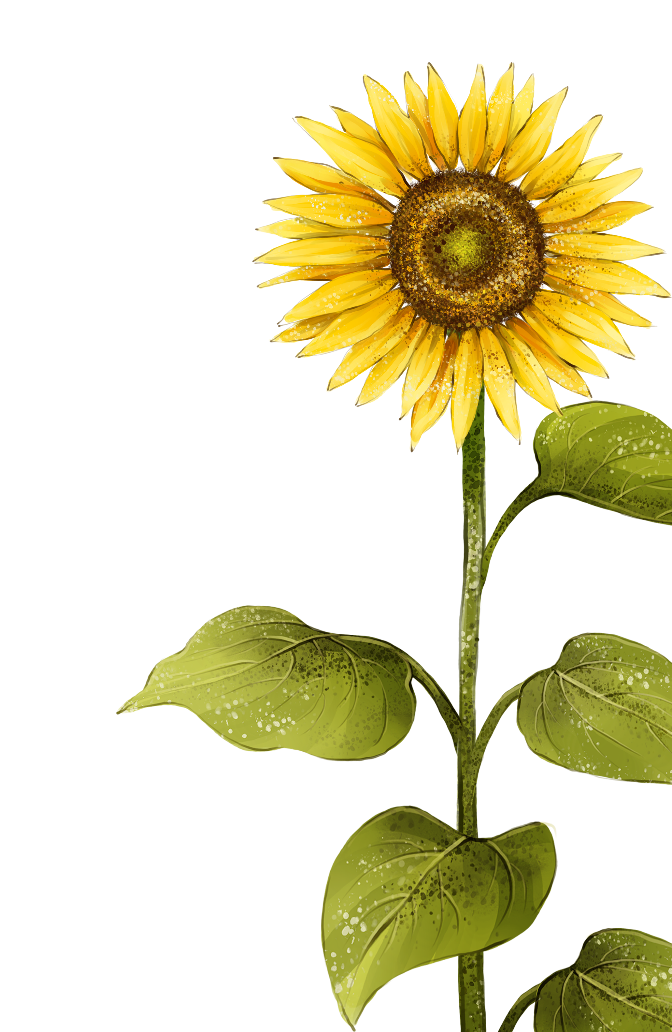 THỰC HÀNH TIẾNG VIỆT:
BIẾN ĐỔI VÀ MỞ RỘNG 
CẤU TRÚC CÂU
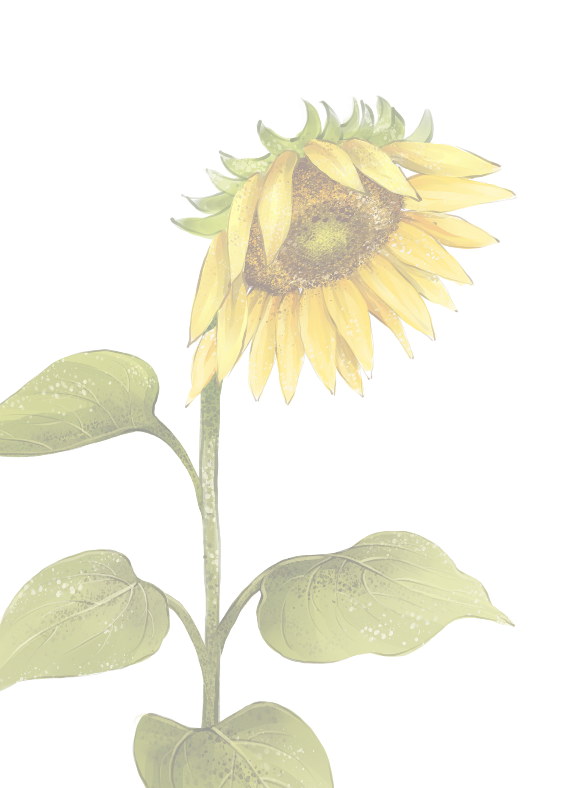 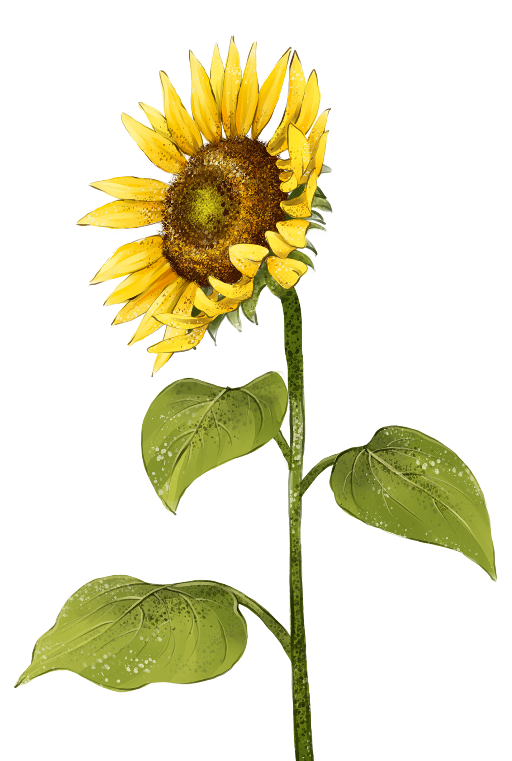 [Speaker Notes: Kim Dung 0336032445 https://www.facebook.com/phamkimdung25/]
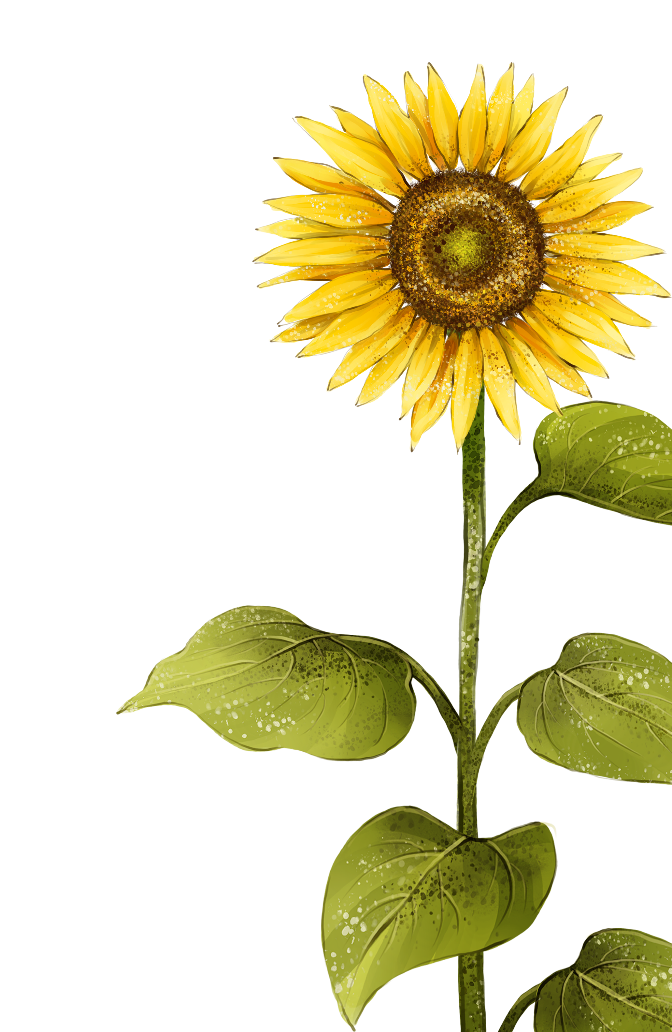 Nội dung 
bài học
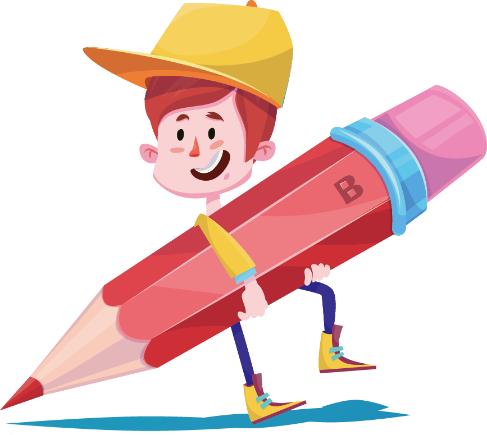 01   Củng cố kiến thức
02   Luyện tập
03   Vận dụng
[Speaker Notes: Kim Dung 0336032445 https://www.facebook.com/phamkimdung25/]
Kim Dung 0336032445 https://www.facebook.com/phamkimdung25/
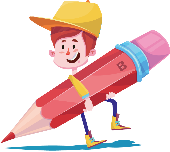 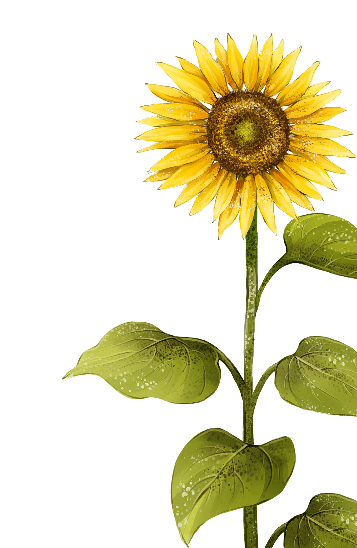 I. CỦNG CỐ KIẾN THỨC
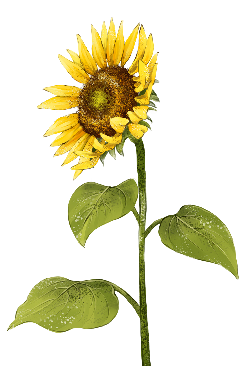 [Speaker Notes: Kim Dung 0336032445 https://www.facebook.com/phamkimdung25/]
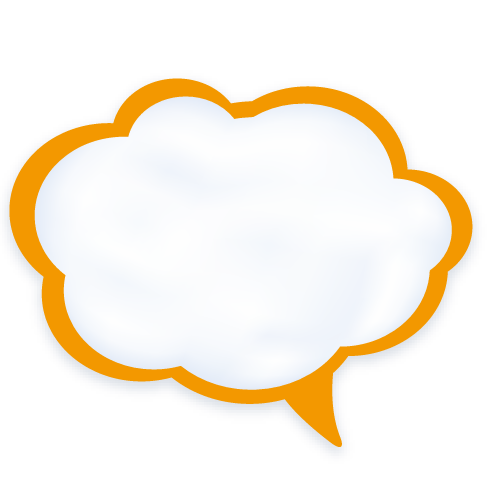 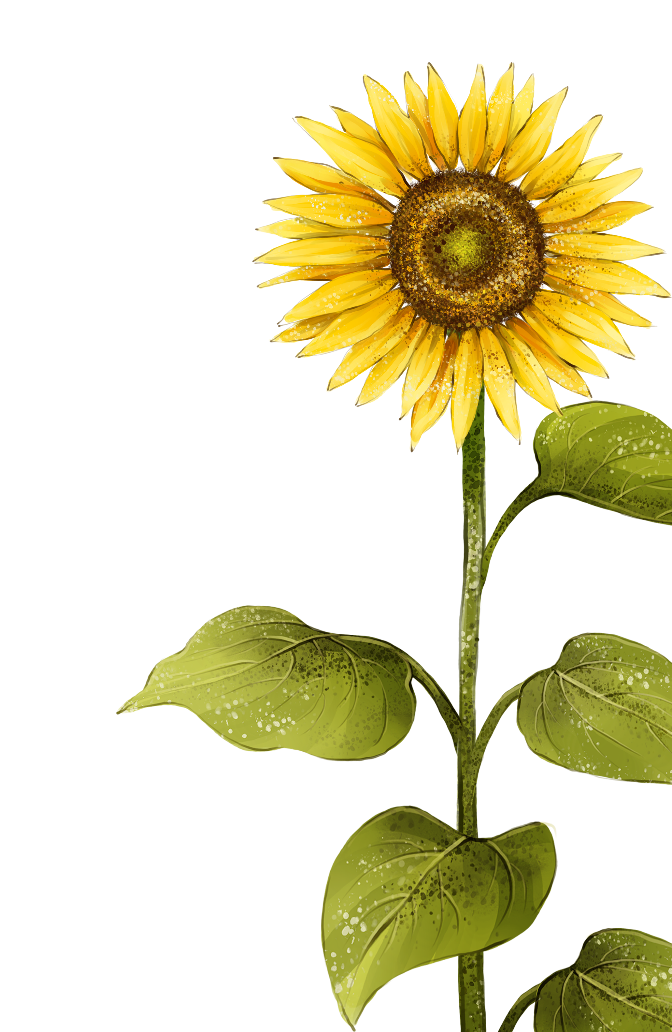 Đọc phần Kiến thức ngữ văn (SGK trang 4) và cho biết: 
Biến đổi cấu trúc và mở rộng cấu trúc câu là gì?
Nêu tác dụng và các cách để biến đổi và mở rộng cấu trúc câu
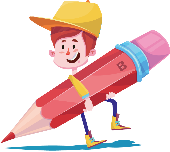 I. CỦNG CỐ KIẾN THỨC
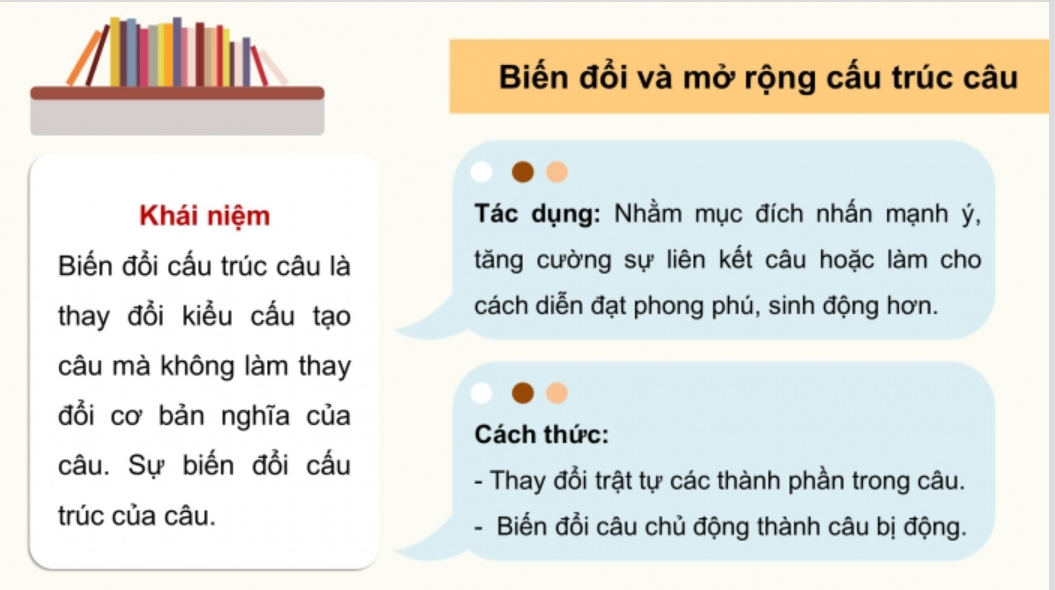 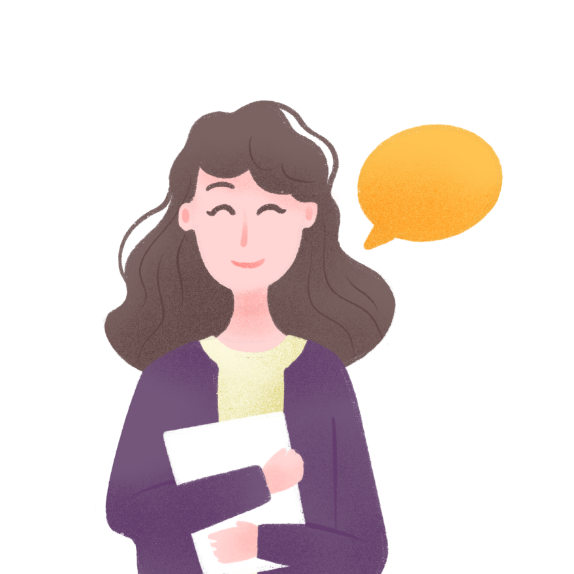 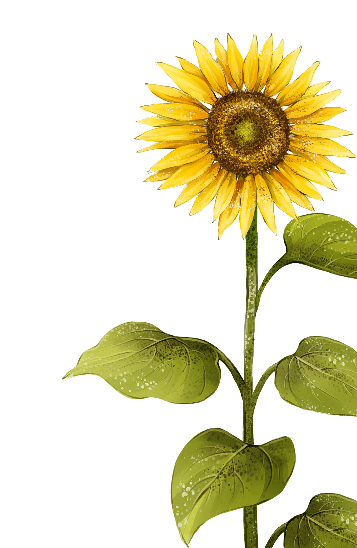 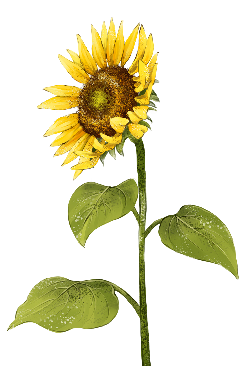 Kim Dung 0336032445 https://www.facebook.com/phamkimdung25/
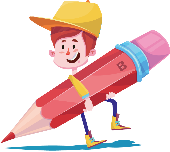 I. CỦNG CỐ KIẾN THỨC
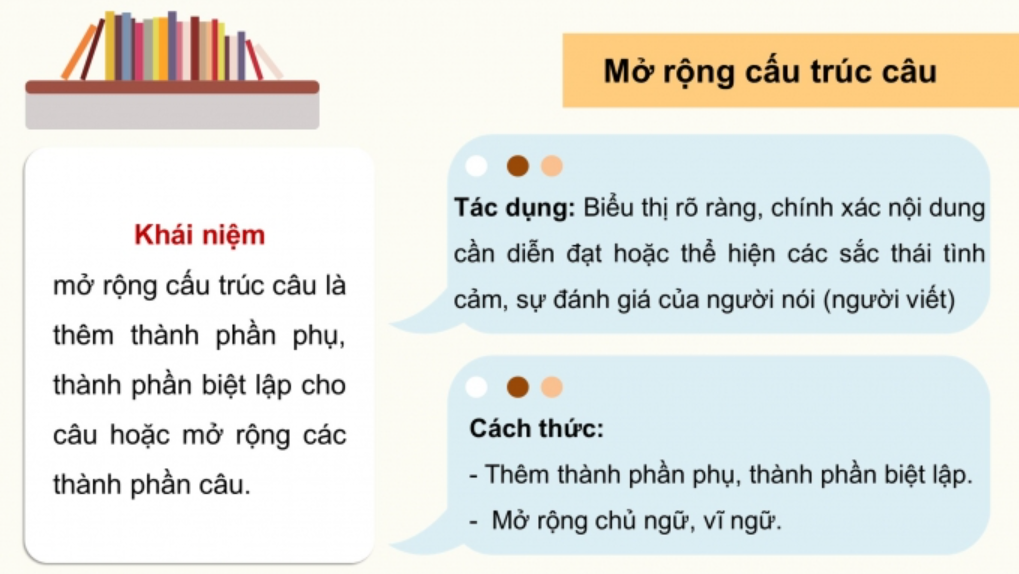 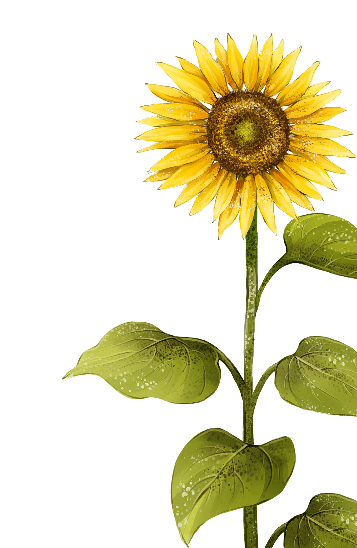 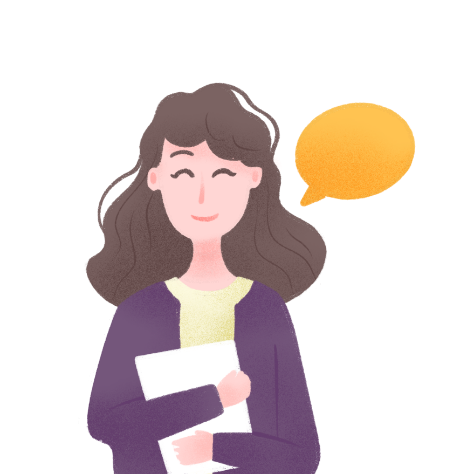 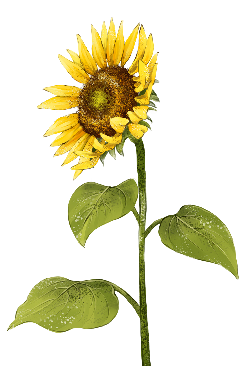 [Speaker Notes: Kim Dung 0336032445 https://www.facebook.com/phamkimdung25/]
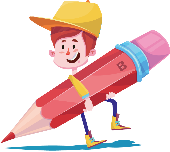 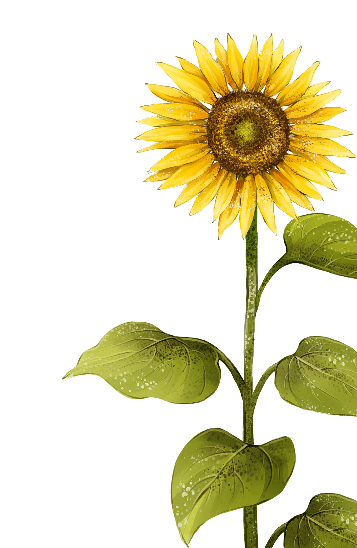 II. LUYỆN TẬP
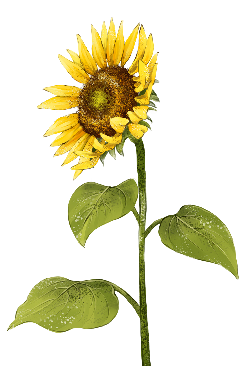 Kim Dung 0336032445 https://www.facebook.com/phamkimdung25/
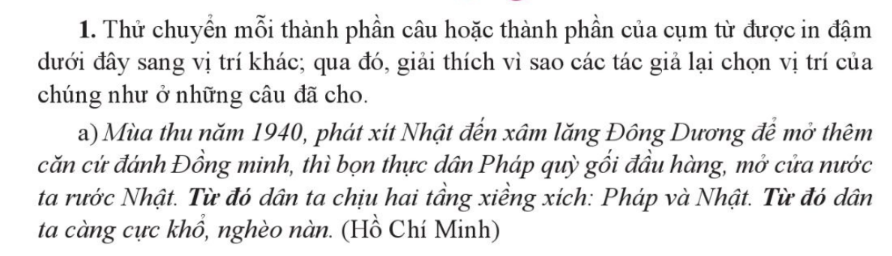 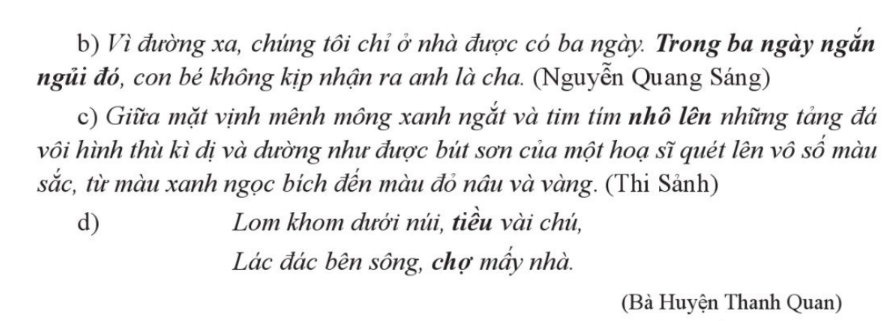 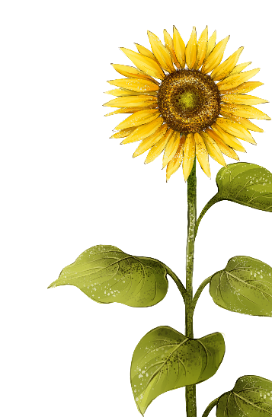 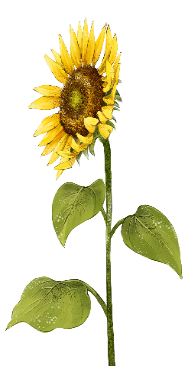 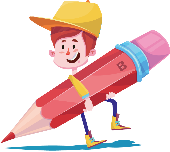 Bài tập 1:
Không thể đổi vị trí các từ in đậm sang vị trí khác vì:
Chúng có tác dụng nhấn mạnh ý 
Tạo sự liên kết cho câu văn
Giúp cách diễn đạt sinh động, phong phú hơn.
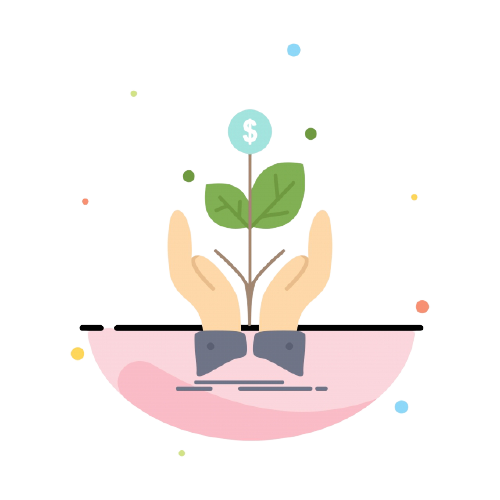 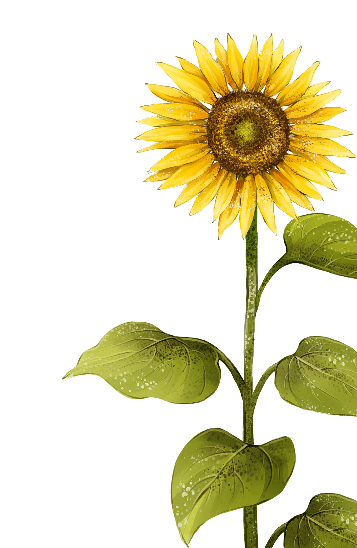 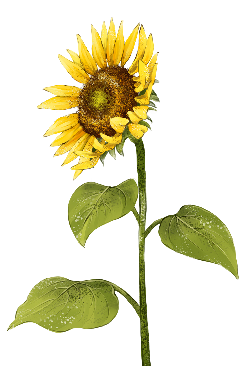 Kim Dung 0336032445 https://www.facebook.com/phamkimdung25/
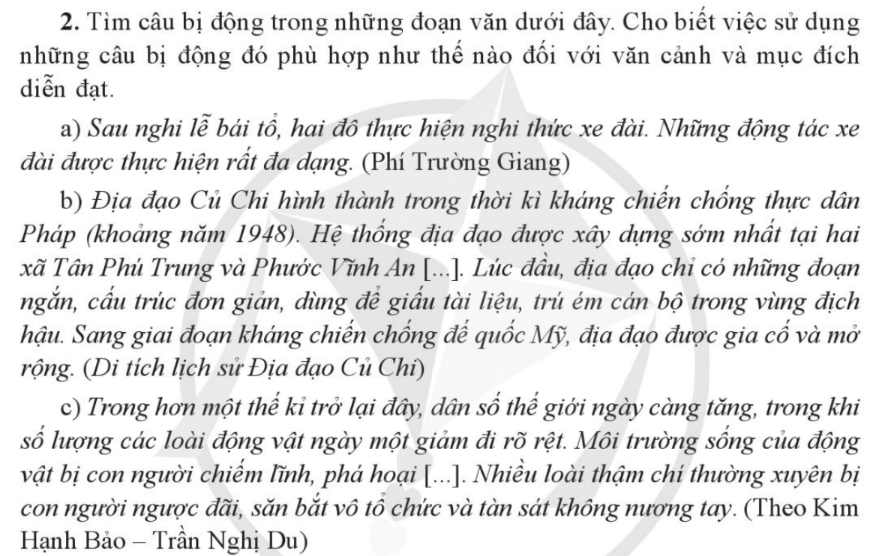 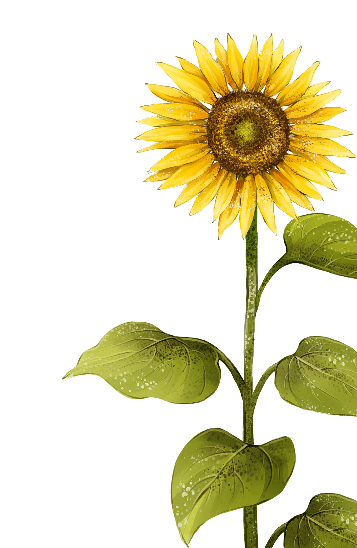 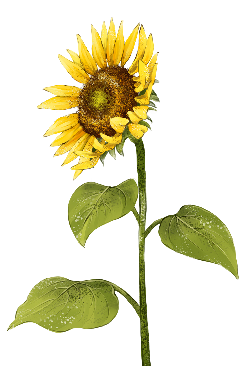 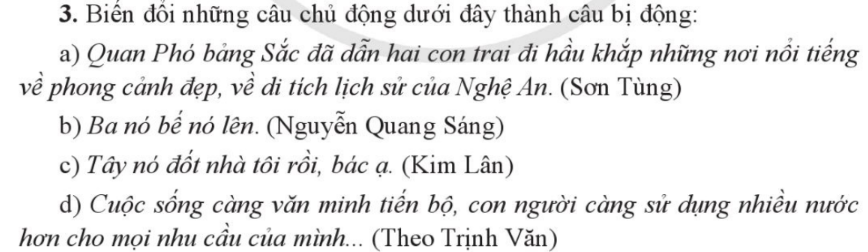 a. Hai con trai của Quan Phó bảng Sắc đã được cha dẫn đi hầu khắp những nơi nổi tiếng về phong cảnh đẹp, về di tích lịch sử của Nghệ An.
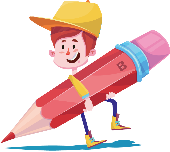 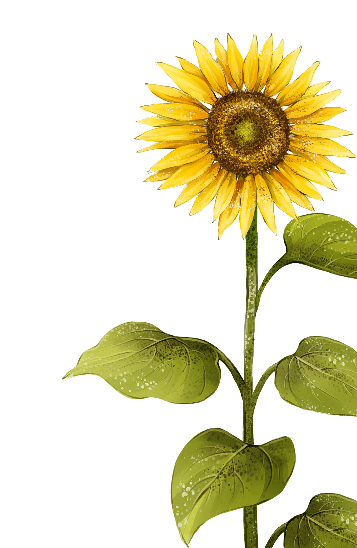 b. Nó được ba nó bế lên.
c. Nhà tôi bị Tây nó đốt rồi, bác ạ.
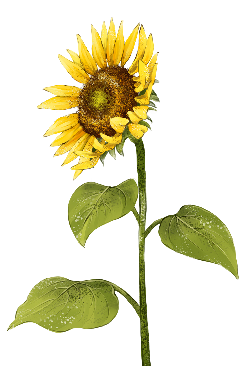 d. Cuộc sống càng văn minh tiến bộ, nước càng bị con người sử dụng nhiều hơn cho mọi nhu cầu của mình.
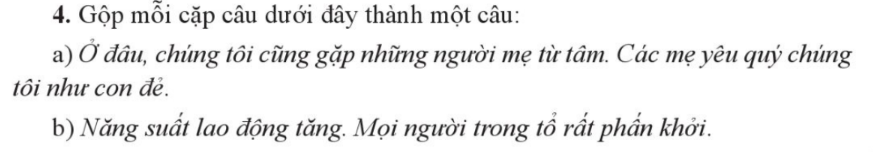 a. Ở đâu, chúng tôi cũng gặp những người mẹ từ tâm, họ yêu quý chúng tôi như con đẻ.
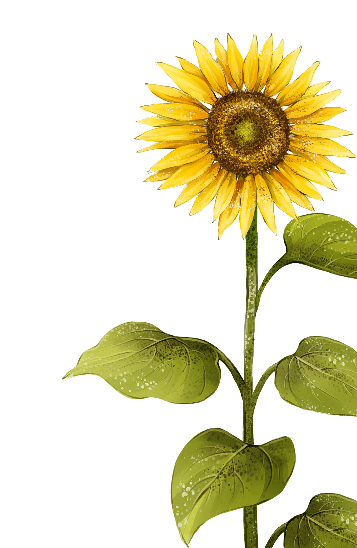 b. Năng suất lao động tăng nên mọi người trong tổ rất phấn khởi.
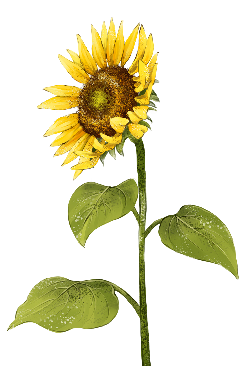 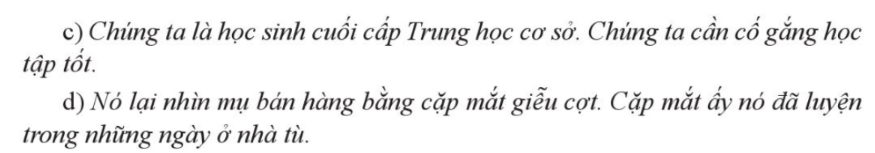 c. Chúng ta là học sinh cuối cấp Trung học cơ sở nên cần cố gắng học tập tốt.
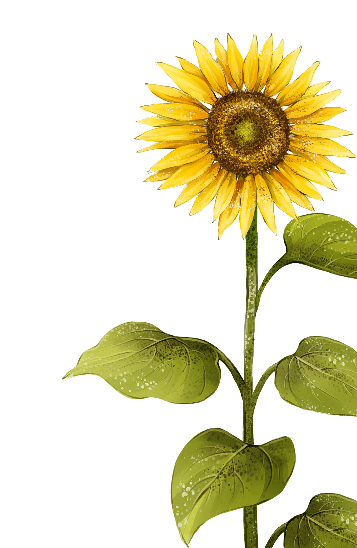 d. Nó lại nhìn mụ bán hàng bằng cặp mắt giễu cợt mà nó đã luyện trong những ngày ở nhà tù.
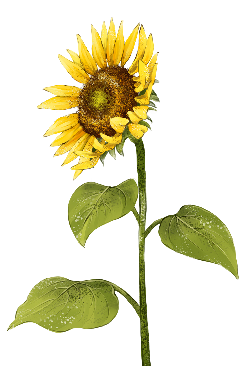 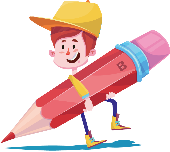 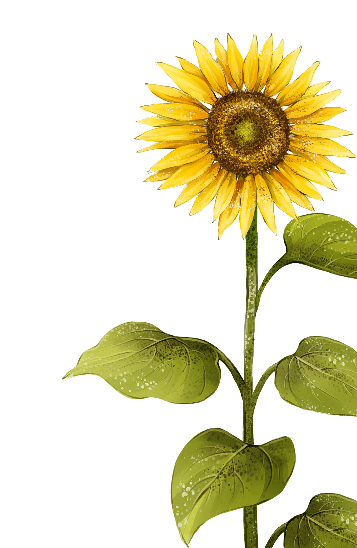 III. VẬN DỤNG
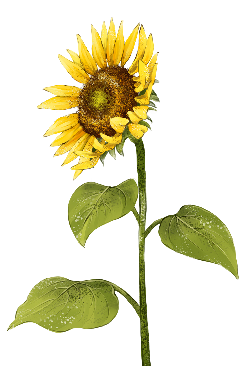 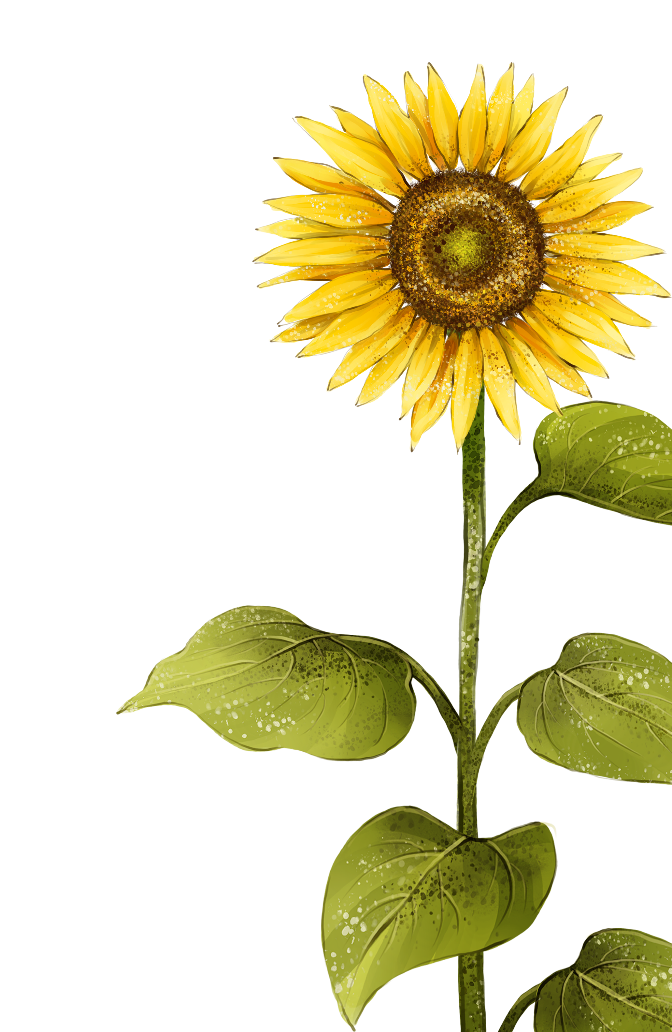 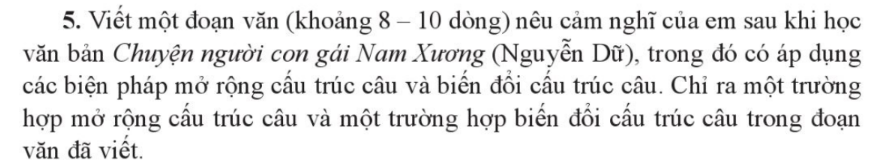 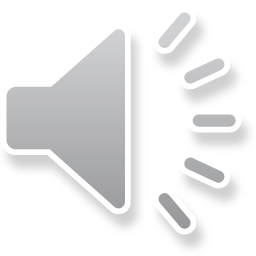 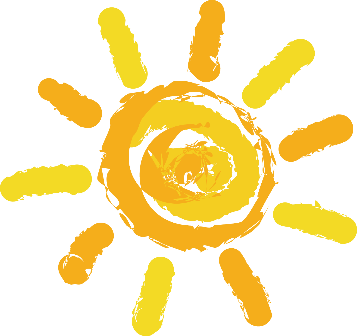 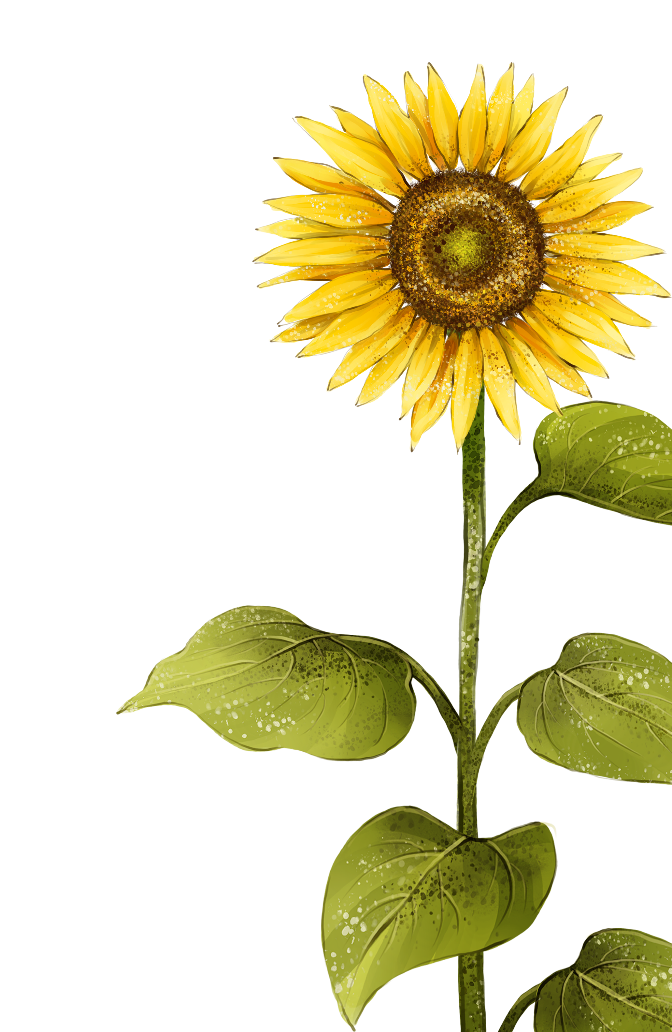 THANK YOU
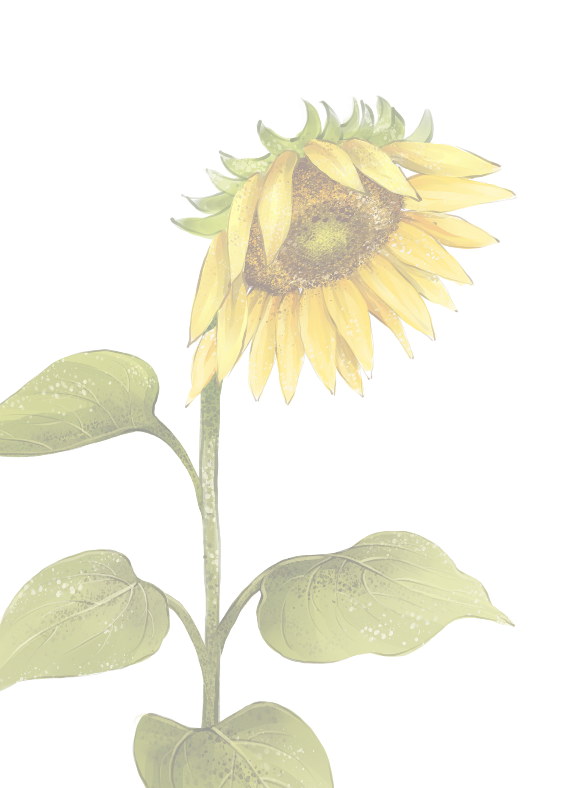 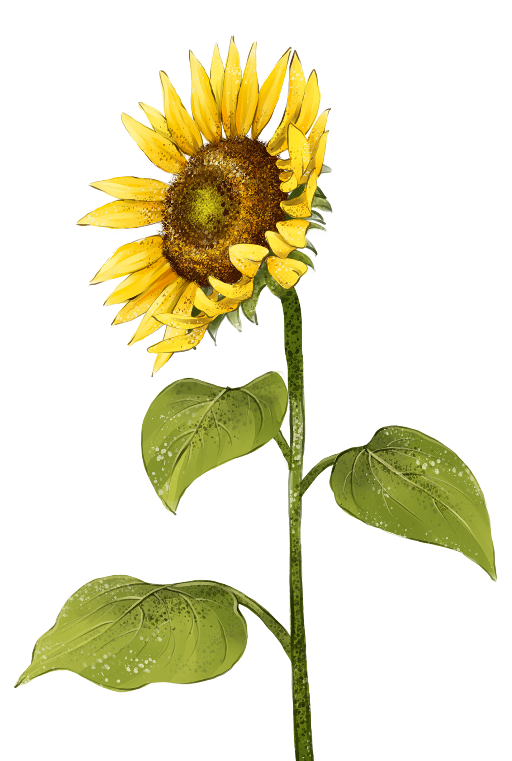